Vineyard Vines
By: 
Student Names in Alpha order
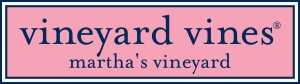 Company Introduction
Delivered first 800 ties July 3rd, 1998, and sold out in the first week

Created by brothers, Shep and Ian

Inspired by Martha’s Vineyard

Chose Vineyard Vines because it is currently very popular and thriving
Product Selection:  Bowties
Slogan Selection
All Hail The Whale

Its catchy and the whale is Vineyard Vines logo
Target Market & Test City
Males 10-40 years old

Vineyard Vines is trendy brand geared towards preppy males. 

Slogan fits target market because the slogan is very unusual, catchy, rhymes, and it is also slightly male oriented.
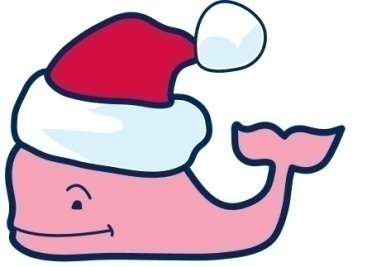 Direct Mailer (front)
Bow Tie Seasonal Sale!
$5 Off
Expires: December 23, 2013
Of a purchase of $100 or more
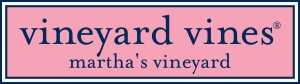 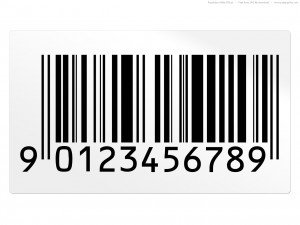 All Hail The Whale!
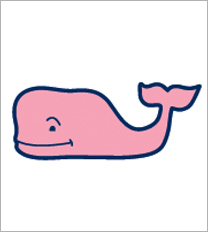 Direct Mailer (back)
All Hail The Whale!
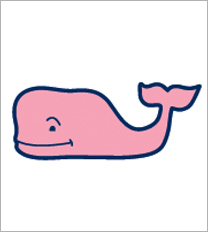 Vineyard Vines holiday sale
@ South Park Mall, Sharon Rd.
9a.m. to 6p.m.
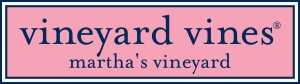 Don’t forget to make your way to the South Park sale this Saturday!
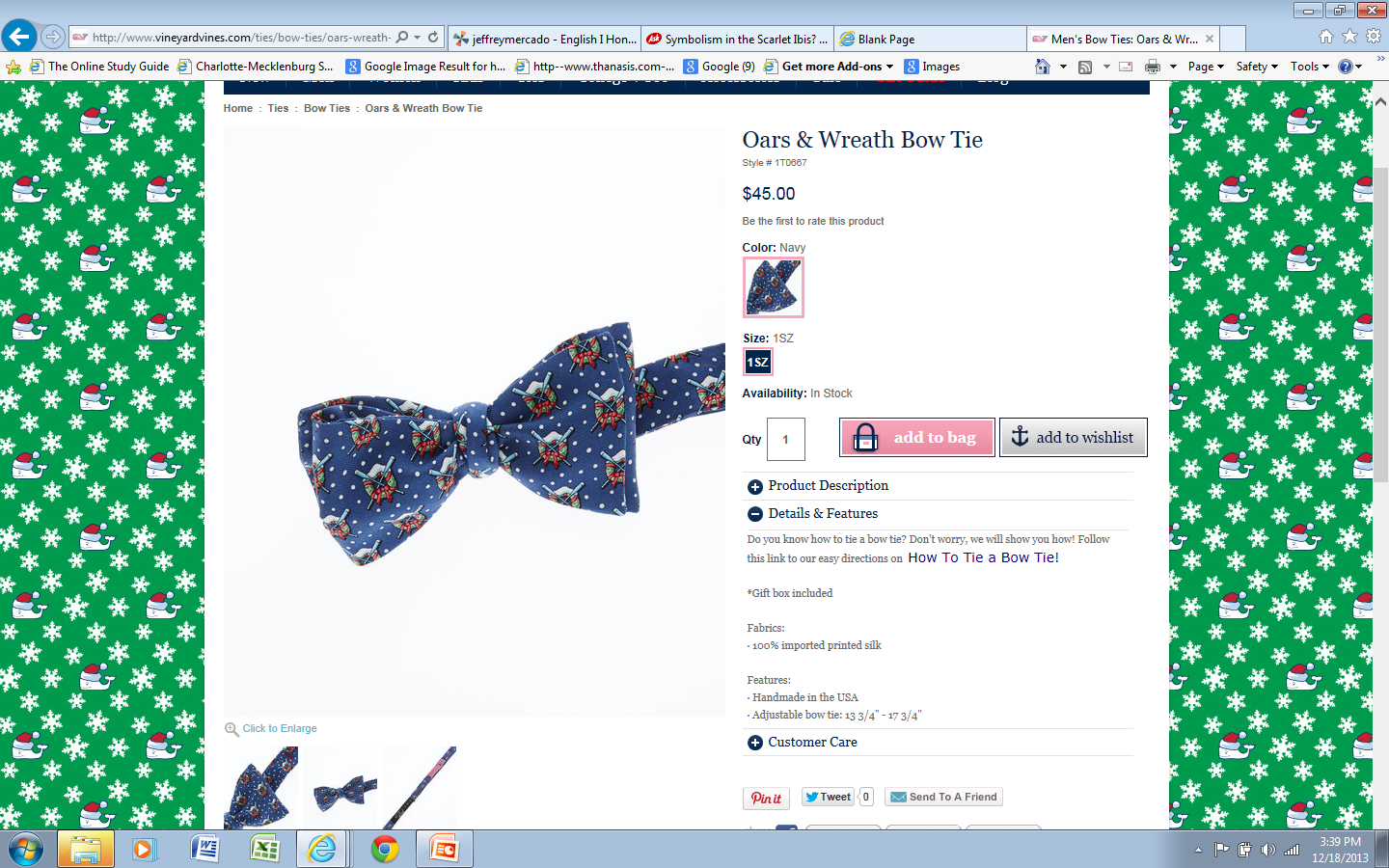 All Hail The Whale
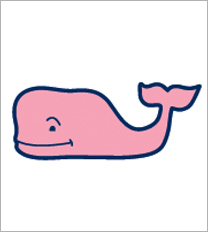 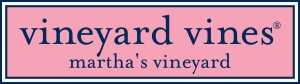 Radio Commercial
Aired on 95.1 

Aired on 96.9

Run from 1p.m. to 6p.m.

Create awareness
Radio Commercial Script
Are you looking for a new bow tie?  Vineyard Vines has the best quality, in style bow ties that are perfect for the holidays.  Join us at South Park Mall on Sharon Rd. Saturday, December 21 for our exclusive holiday sale, that includes special deals on our all new collection of seasonal bow ties.  The sale only last from 9a.m. to 6p.m., so hurry in and take advantage of Vineyard Vines first seasonal bow tie sale. Don’t forget to make your way to the South Park sale this Saturday.  Vineyard Vines thanks you for listening! And we hope you enjoy our gift to you this holiday season!
Jingle Script
Vineyard Vines, 
Vineyard Vines,
All Hail The Whale.
Vineyard Vines, 
Vineyard Vines,
Don’t flip the tail. 
Vineyard Vines,
Vineyard Vines,
Come join our sail (sale).
Television Commercial Script
Emily: 
	Hey William, I love your bow tie! Where did you get it?

Hayden: 
	I got it from Vineyard Vines! Its my favorite tie for the holidays. It’s really comfortable because its silk and its unique patterns gets me tons of complements! But I really wish I would have waited until this Saturdays holiday sale.

Emily: 
	Whoa! They’re having a sale?

Hayden: 
	YES! This Saturday, December 21 from 9a.m. to 6p.m. at South Park Mall on Sharon Rd. ALL HAIL THE WHALE! (Shannon bows)

Screen at end showing date, time, place
Television Commercial
Commercial highlights features (silk and unique patterns)

Commercial highlights benefits (comfortable and likable)

Testimonial; inform

https://www.youtube.com/watch?v=5lBpbiQiC4c
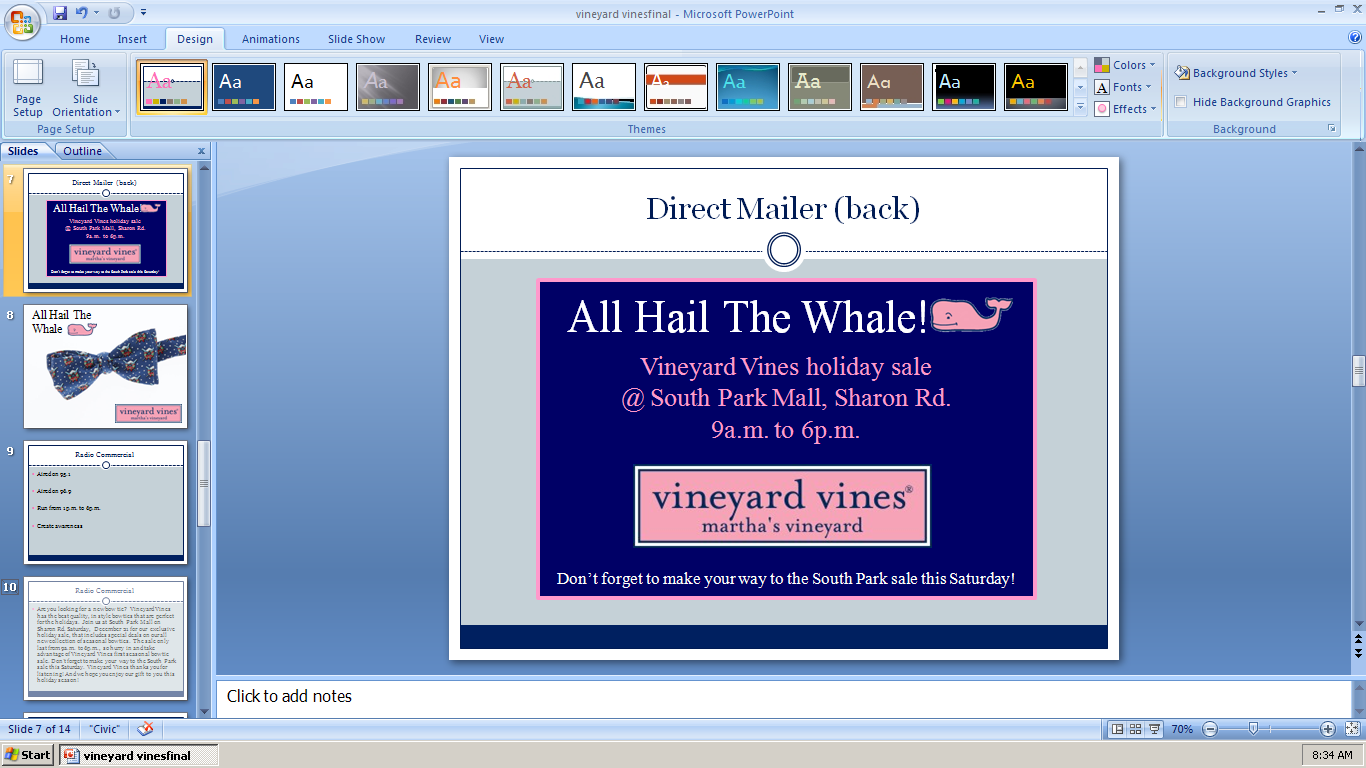